Create or delete a search folder
In the message bar, click Enable Editing,
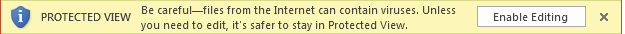 then press F5 or click Slide Show > From Beginning to start the course.
If the videos in this course don’t play, you may need to download QuickTime or just switch to PowerPoint 2013.
j
Create or delete a search folder
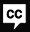 Closed captions
The easiest way to understand how search folders work is to create one and use it.
In Mail, go to the folder list and choose an email account.
Then look inside the account for a folder named Search Folders. Right-click Search Folders and click New Search Folder.
Here we decide what we want the folder to search for. Let’s select Mail flagged for follow up and click OK.
The search folder For Follow Up is created. And there’re all the email messages in our mailbox that have follow-up flags.
So what exactly is going on? Well, search folders don’t actually contain email; they contain search results.
Hold the mouse pointer over an item and the screen tip that pops up shows you where the email is actually located.
You can double-click the email to open it and work with it just like any other mail; you can even delete it or close it.
The email itself is real, but again the search folder doesn’t actually contain the email; it contains search results.
When you delete a search folder, by right-clicking the folder and clicking Delete Folder,
the folder and search results go away, but the email messages themselves are still in their original locations.
So, you can think of search folders as virtual folders, or pointers or links or windows to the actual content.
But as I said earlier, the easiest way to understand them is to create one and use it.
Right-click Search Folders and click New Search Folder.
This time let’s create one that searches for Mail from specific people.
With this option, Outlook needs more information and we add it down here.
Click Choose. In the address book, let’s select the people whose email we want Outlook to search for, and click From.
We can also type email addresses directly in the From line. Click OK. Then, OK again to create the search folder.
We don’t have any mail from these people now, but search folders are always working,
even when you’re in another part of Outlook or using another application.
If some mail arrives that matches your search criteria, you see the results in the search folder.
Search folders can help you cut through the clutter in your Inbox and jump right to the email you need when you need it.
You can create search folders that show, for example, mail marked as Important and mail that contains specific words.
However, if you don’t find what you’re looking for in one of the predefined options, you can define your own search criteria.
To see how that works, watch the next video in this course, Create a custom search folder.
Press F5 to start, Esc to stop
1/3 videos
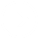 2:48
4:02
4:41
Help
Introduction
Custom search
Advanced criteria
Feedback
Summary
Create or delete a search folder
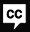 Closed captions
A search folder continuously searches for mail that matches your criteria.
You can quickly set one up by right-clicking Search Folders and clicking New Search Folder.
Then, choosing one of the predefined criteria.
But if you don’t find exactly what you want, you can create your own.
Scroll down to the bottom of the list and click Create a custom Search Folder. Then, click Choose.
Let’s say we want the folder to continuously sift through our incoming mail to show us just support mail related to billing.
In Name, let’s type Support, Billing. Then, click Browse.
This is where we determine the scope of the search. By default, the entire mailbox is selected.
Let’s check Inbox to restrict the search to just the items in there. And uncheck the mailbox.
Then, make sure Search subfolders is checked, so the folders under Inbox will also be searched. Click OK.
Next, click Criteria. With the predefined options, you can only choose one type of criteria.
Here we can enter a number of criteria on one or more of these tabs: Messages, More Choices and Advanced.
Let’s start with the Messages tab.
First, we want to search for the word billing, so type that here.
We’ll let our customers know that if their mail relates to billing we want them to type that word in the subject line.
So here we can restrict the search to the subject field only.
Next, click Sent To. Select the Support Team name in the address book, and click Sent To. And OK.
This further narrows our criteria to mail that we receive via the Support Team group that we’re a member of.
Now let’s see what else we can do to fine-tune our criteria. Go to the More Choices tab.
Here we can narrow the search to selected categories and only items that are flagged, for example.
Let’s check Whose importance is, and make sure normal is selected.
This way we won’t see mail with high or low importance.
And click OK.
Now we can select Support: Billing to view mail in our Inbox sent to the Support Team,
with Billing in the subject line and normal importance.
Next, we can take it a step further and create more search folders to sort our mail into smaller groups.
And we’ll do that using the same process.
Right-click Search Folders, and click New Search Folder. Click Create a custom Search Folder and Choose. Type a name.
Click Browse and narrow the scope to the Inbox and subfolders.
Then, click Criteria. And search for the words new customer. Add quotation marks around the words.
That way both words will have to appear together in order to meet the criteria.
Make sure subject field only is selected. Click Sent To, select Support Team and add it to the Sent To line.
And on the More Choices tab, check Whose importance is: normal. And click OK.
Now in the new Search Folder we can see support mail related to new customers.
Next, we can add as many more search folders as we need to help us manage our support mail.
So by using custom search criteria, you can really put search folders to work for you.
But if you need even more help fine-tuning your search folders, watch the next video in this course,
Use advanced criteria in a custom search folder.
Press F5 to start, Esc to stop
2/3 videos
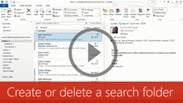 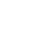 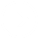 2:48
4:02
4:41
Help
Introduction
Custom search
Advanced criteria
Feedback
Summary
Create or delete a search folder
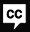 Closed captions
With a custom search folder you have many options for entering criteria on the Messages and More Choices tabs.
But if you can’t find what you need there, check out the Advanced tab.
Here you can perform just about any kind of email search you want, from very simple to very complex.
To see how it works, let’s go back and create a new Search Folder.
Right-click Search Folders in the folder list, and click New Search Folder.
Scroll down the list and click Create a custom Search Folder. Then, click Choose.
Type a name for the search folder. Click Browse to determine the scope of the search.
We’ll check just Inbox to narrow the scope. And finally, click Criteria and the Advanced tab.
Let’s start by setting up a simple search. First, you need to define the criteria down here.
Click Field, and let’s look in All Mail fields and choose Importance. Next, we’ll define the criteria.
In Condition, make sure equals is selected. And for Value, select High. Then, click Add to List.
The list contains the active criteria that Outlook will use to perform the search.
So, our search folder will show all mail with an Importance field that equals High. Click OK.
And there are the results. Outlook found three messages in our Inbox with high importance.
Let’s take a closer look at the Advanced tab.
To edit the criteria, right-click the new search folder, and click Customize This Search Folder.
Click Criteria and the Advanced tab. Then, click Remove to move the criteria to the definition area.
Now we can edit the definition or add one over the top of it.
The field list contains just about every type of information in your mailbox,
including fields for appointments and contacts.
However, the scope of search folders is limited to your mail,
so you probably won’t get the results you’re looking for if you choose a field that’s not related to mail.
So let’s look in All Mail fields, and choose Received.
After you select a field, the list of conditions changes to reflect your choice.
Received is a date, so we can search for mail received yesterday or today, for example. Let’s choose between.
Now because we chose between, we need to enter a value – the two dates between which we want to search. Click Add to List.
And we get a message. Outlook is telling us we need to use this format. No problem. Click OK.
And type a lowercase “and” between the dates. Now click Add to list.
Next click Field again and we’ll add more criteria. All Mail fields and From.
We’ll keep the Contains condition. And in Value type Lesley capital OR Murray.
This criteria will search for mail that contains Lesley or Murray in the From field.
Capital OR is recognized by Outlook as type of criteria connector. Other connectors include capital AND and NOT.
Notice that the first criteria contains a lowercase and.
Because it’s lowercase, Outlook doesn’t recognize it as a connector.
In this case, lowercase and is used by Outlook to separate values when you use the between condition.
If you want to know more about connectors, check out the links in the course summary. Click Add to List.
As you can see, the Advanced tab requires more typing, but on the other hand, you have a lot more flexibility.
If you want to change criteria, select it and click Remove.
Let’s add OR patti, and click Add to List.
Now Outlook will search for mail that contains Lesley or Murray or Patti. Click OK.
So whether you use a predefined search option, or set up a custom search,
you can create search folders to help you continuously manage your mail.
Next, learn more about performing advanced searches and using Instant Search. Check out the links in the course summary.
Press F5 to start, Esc to stop
3/3 videos
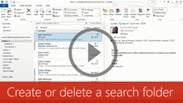 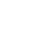 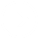 2:48
4:02
4:41
Help
Introduction
Custom search
Advanced criteria
Feedback
Summary
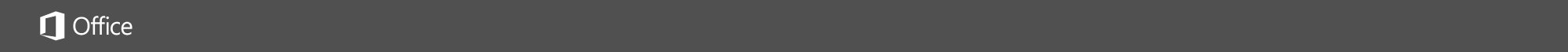 Help
Course summary—Create or delete a search folder
Course summary
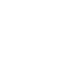 Add a predefined Search Folder
In Mail, click Folder.
In the New group, click New Search Folder. Keyboard shortcut. To create a Search Folder, click Ctrl+Shift+P.
From the Select a Search Folder list, click the Search Folder you want to add.
If prompted, under Customize Search Folder, specify the search criteria to use.
To select a different mailbox to search, under Customize Search Folder, click the arrow at the Search mail in box, and then select the mailbox from the list.
Create a custom Search Folder
In Mail, click Folder.
In the New group, click New Search Folder. Keyboard shortcut. To create a Search Folder, click Ctrl+Shift+P.
From the Select a Search Folder list, click Create a custom Search Folder.
Under Customize Search Folder, click Choose.
Type a name for your custom Search Folder.
Click Criteria, and then select the options that you want.
The Messages tab contains criteria on the message content or properties, such as sender, keywords, or recipients.
The More Choices tab contains criteria on other message conditions, such as importance, flags, attachments, or categorization.
The Advanced tab enables you to make detailed criteria. Under Define more criteria, click Field, click the type of criterion that you want, and then click the specific criterion from the list. Then in the Condition box and the Value box, click the options that you want, and then click Add to List. Repeat for each criterion that you want to add to this search folder, and then click OK.
Click Browse, select the folders that you want to be searched.
See also
Video: Use Instant Search to find messages and text
Create a Search Folder
More training courses
Office Compatibility Pack
Press F5 to start, Esc to stop
1
2
3
4
5
6
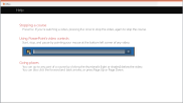 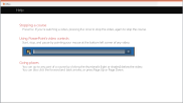 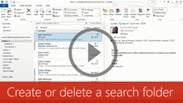 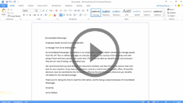 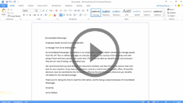 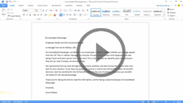 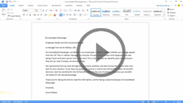 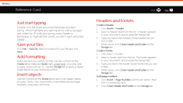 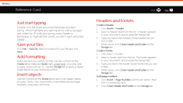 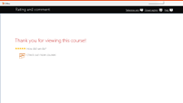 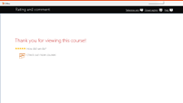 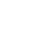 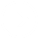 2:48
4:02
4:41
Help
Introduction
Custom search
Advanced criteria
Feedback
Summary
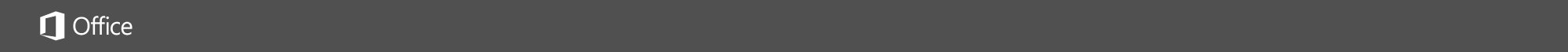 Help
Rating and comments
Course summary
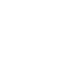 How did we do? Please tell us what you think
Thank you for viewing this course!
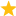 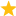 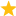 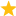 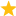 Check out more courses
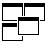 Press F5 to start, Esc to stop
1
2
3
4
5
6
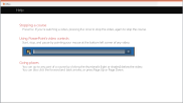 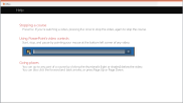 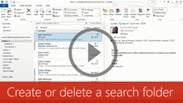 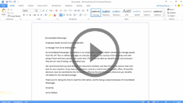 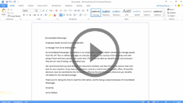 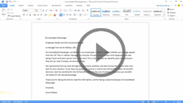 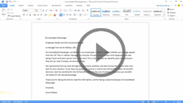 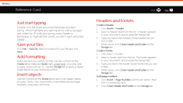 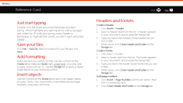 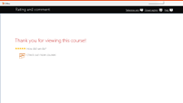 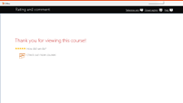 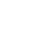 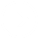 2:48
4:02
4:41
Help
Introduction
Custom search
Advanced criteria
Feedback
Summary
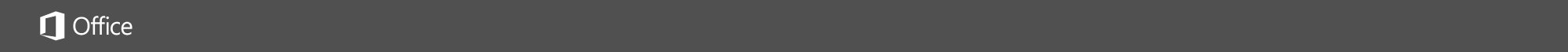 Help
Help
Course summary
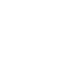 Using PowerPoint’s video controls
Point at the bottom edge of any video to start, stop, pause, or rewind. You drag to rewind.
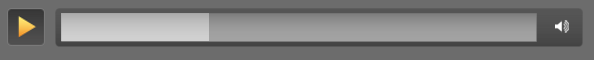 Stopping a course
If you’re viewing online, click your browser’s Back button. If you’re viewing offline, press Esc. If you’re watching a video, press Esc once to stop the video, again to stop the course.
Going places
You can go to any part of a course by clicking the thumbnails (light or shaded) below the video. You can also click the forward and back arrows, or press Page Up or Page Down.
If you download a course and the videos don’t play
Click Enable Editing                     if you see that button. If that doesn’t work, you may have PowerPoint 2007 or earlier. If you do, you need to get the PowerPoint Viewer. If you have PowerPoint 2010, you need the QuickTime player, or you can upgrade to PowerPoint 2013.
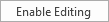 Press F5 to start, Esc to stop
1
2
3
4
5
6
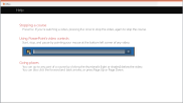 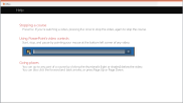 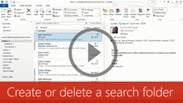 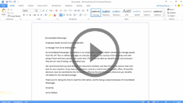 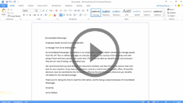 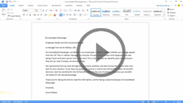 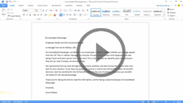 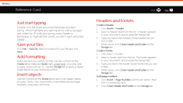 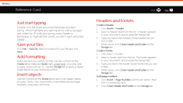 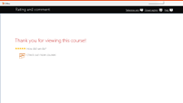 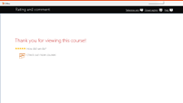 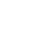 2:48
4:02
4:41
Help
Introduction
Custom search
Advanced criteria
Feedback
Summary